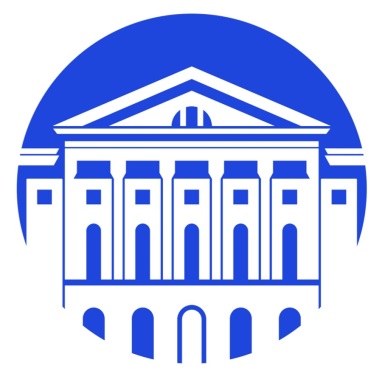 Предварительные итоги приёмной кампании 2021 г.
Начальник учебно-методического управления
Д. А. Матвеев
1
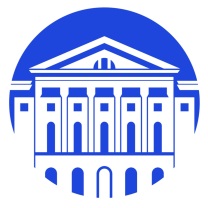 Контрольные цифры приёма  2020-2021
2
Число стобалльников в 2021 г. резко уменьшилось и составило 3 человека
2020 г. и 2019 г. по 10 человек, в 2017 г. – 14, в 2018 г. - 15.
3
Результаты приёма на очную форму обучения по программам бакалавриата и специалитета
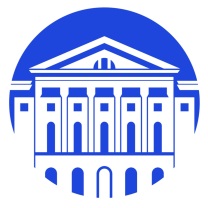 4
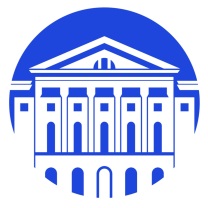 Результаты приёма по заочной форме обучения на программы бакалавриата и специалитета
5
Результаты приёма по очно-заочной форме обучения на программы бакалавриата
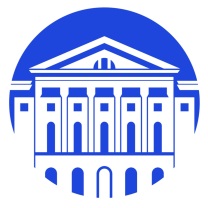 6
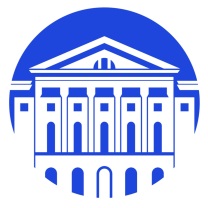 Бюджетный набор (очная форма)
2020
2021
7
Контрактный набор (очная форма)
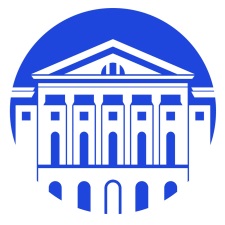 2021
2020
8
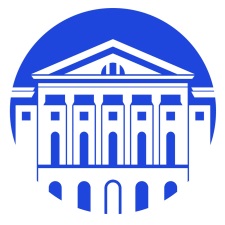 География зачисленных
Бюджетный набор - 2021
Бюджетный набор - 2020
9
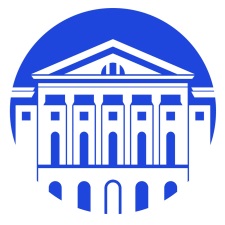 География зачисленных
Контрактный набор - 2021
Контрактный набор - 2020
10
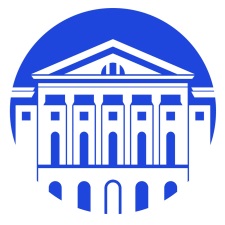 Результаты приёма на очную форму обучения по программам магистратуры
11
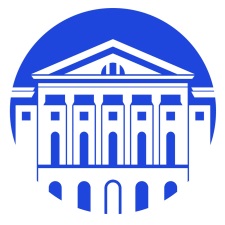 Результаты приёма на очно-заочную форму обучения по программам магистратуры
12
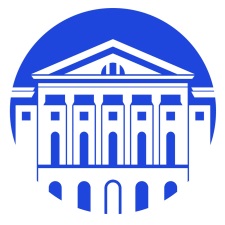 Результаты приёма на заочную форму обучения по программам магистратуры
13
Набор на специальности СПО
14
Дополнительный набор (бакалавриат)
15
Спасибо за внимание!!!
16